Отчёт главы администрации муниципального образования Надеждинский сельсовет за 2022 год Тимко Оксаны Анатольевны
Администрация работает согласно:
- Федеральному и областному законодательству;
- ФЗ -131 ФЗ «Об общих признаках местного самоуправления в РФ»;
- Устава  МО Надеждинский сельсовет
Акция Крымская  весна -дня  возвращения Крыма и Севастополя в родную гавань и  в поддержку жителей Донбасса
Автопробег в поддержку СВО
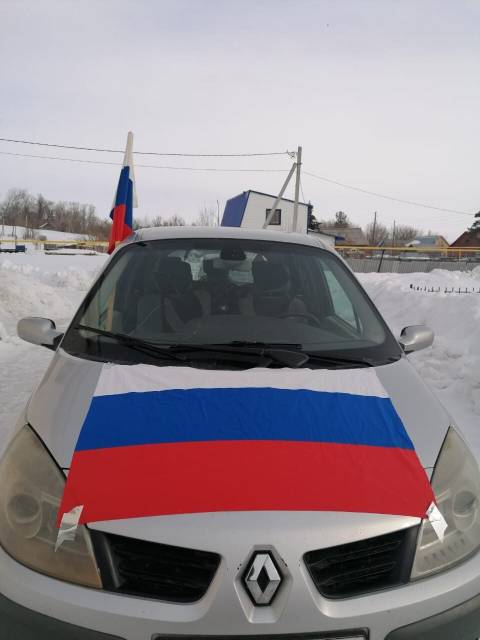 торжественное  мероприятие, посвящённое проводам  мобилизованным землякам
Участие в акции «Тепло родного дома»
Численность населения
Всего- 506
С.Надеждинка- 351 чел.
С. Яковлевка – 150 чел.
Х. Туркестан - 1
Численность населения
Совет депутатов Надеждинского сельсовета
состоит из 7 депутатов
Проведено 4 заседаний Совета депутатов плановых и 
9 внеочередных, 
на которых рассмотрели  
88 вопросов
Исполнение бюджета
Доходная часть составила- 22 241 410,00 
Собственные доходы- 1 689 881,68 
Расходные обязательства 
   на сумму 19 983 494,60
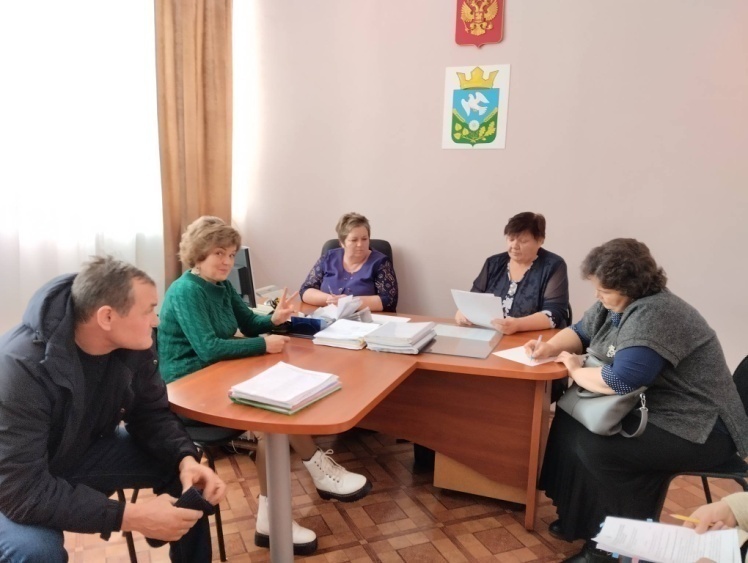 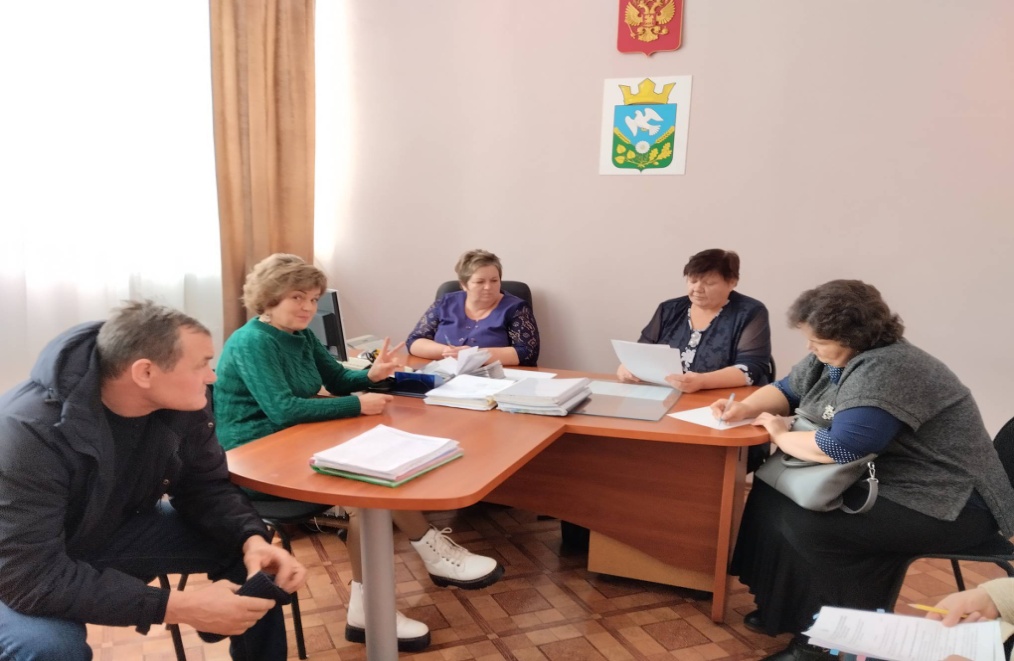 заседание Совета Депутатов  четвёртого созыва
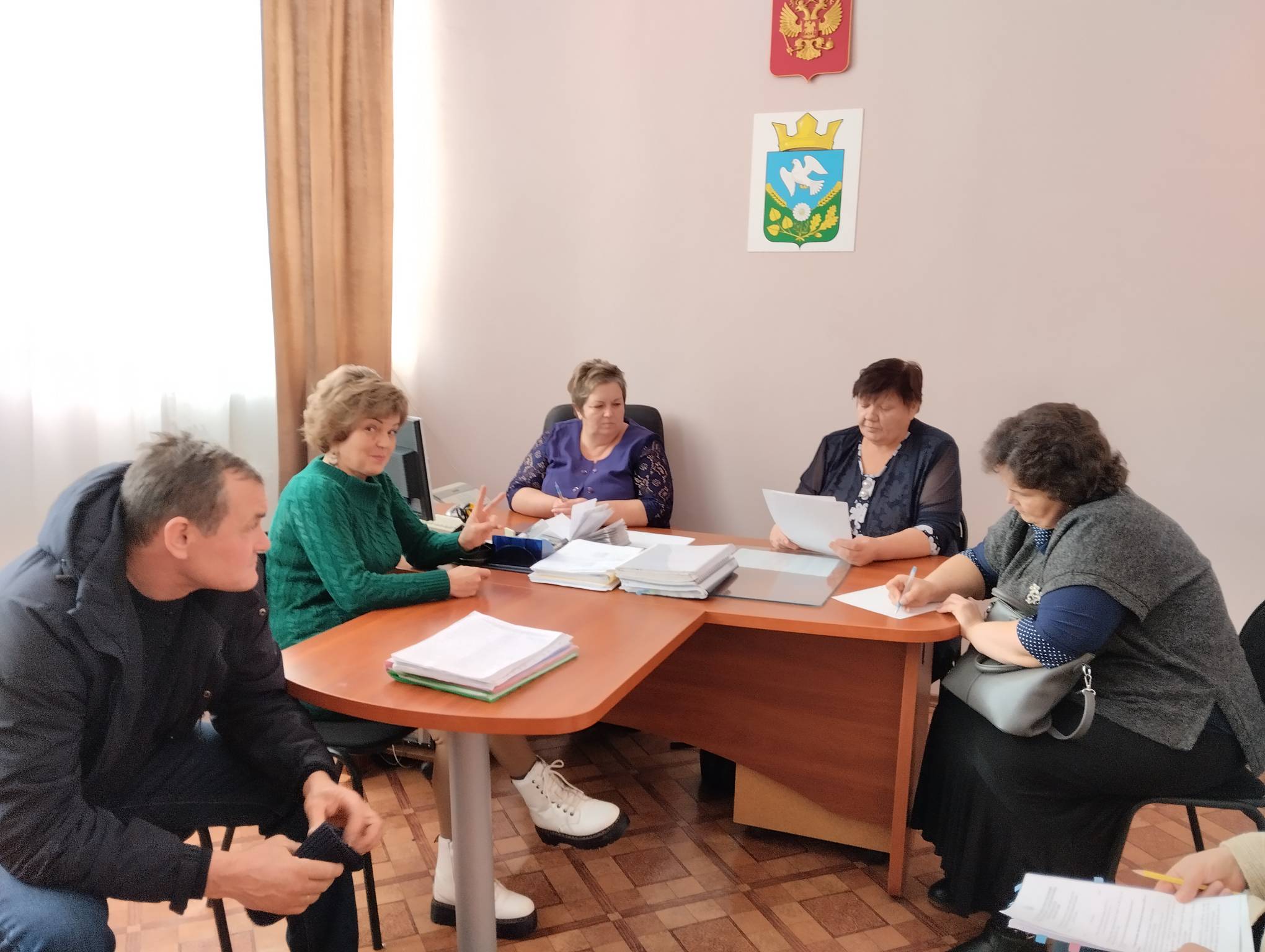 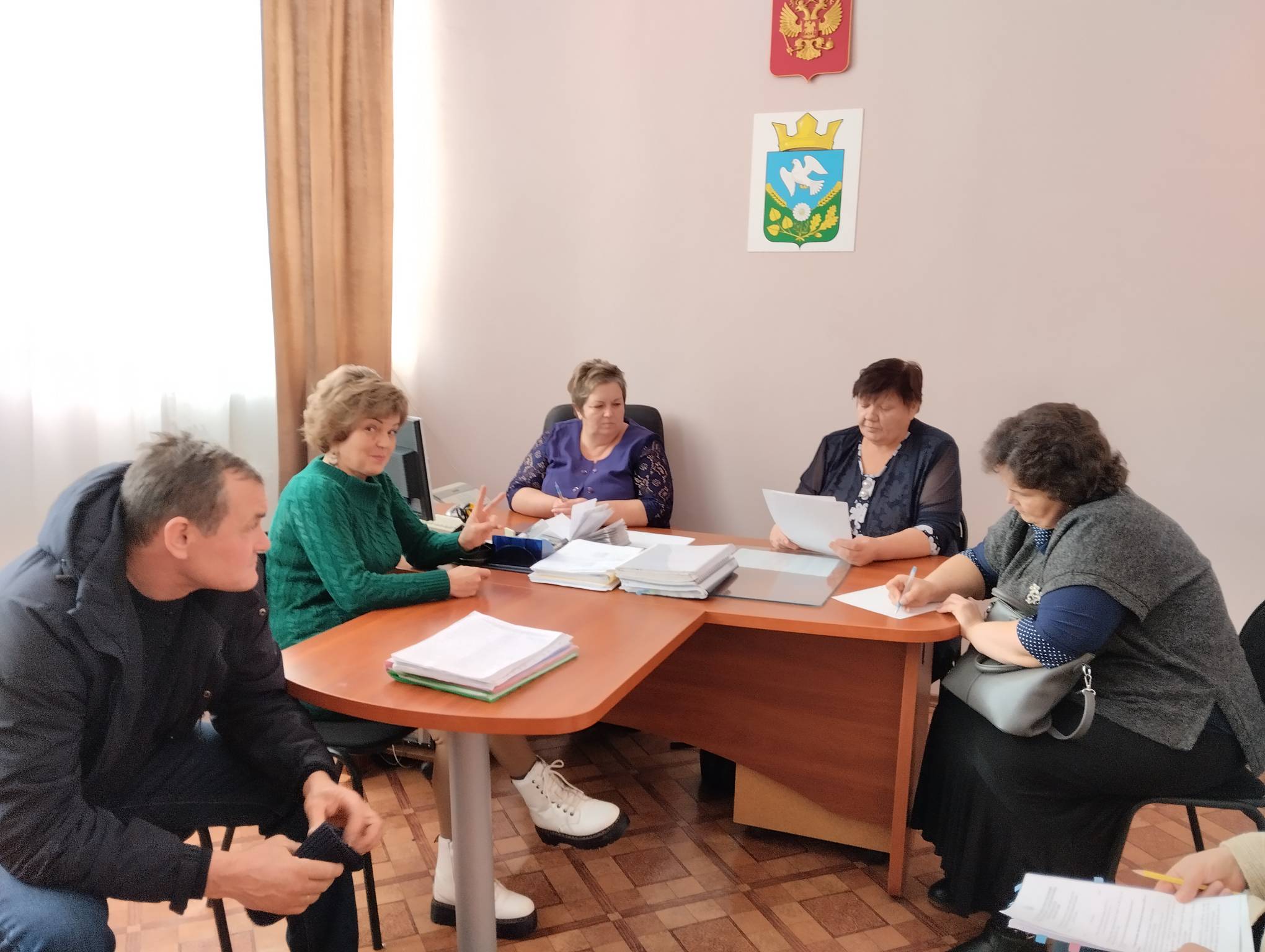 Образование  МОБУ Надеждинская СОШ
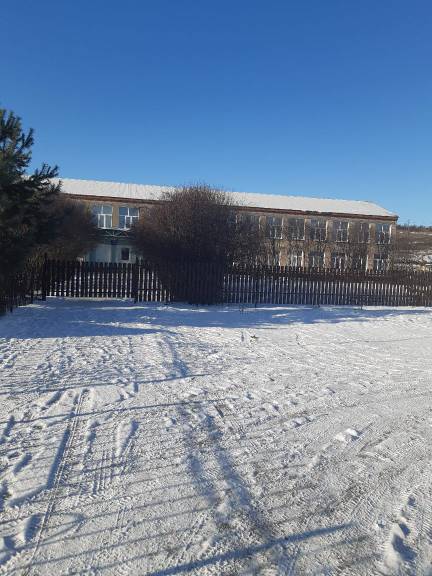 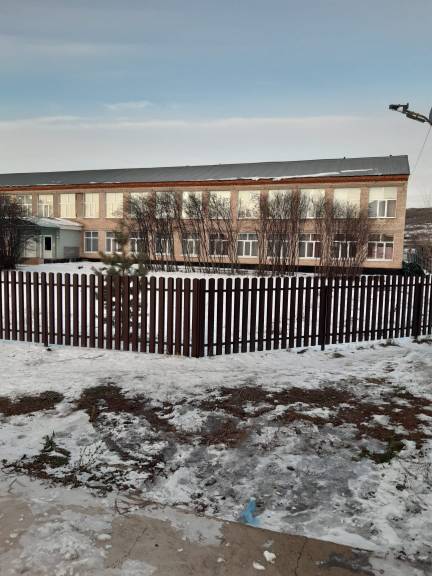 МОБУ Надеждинская СОШ
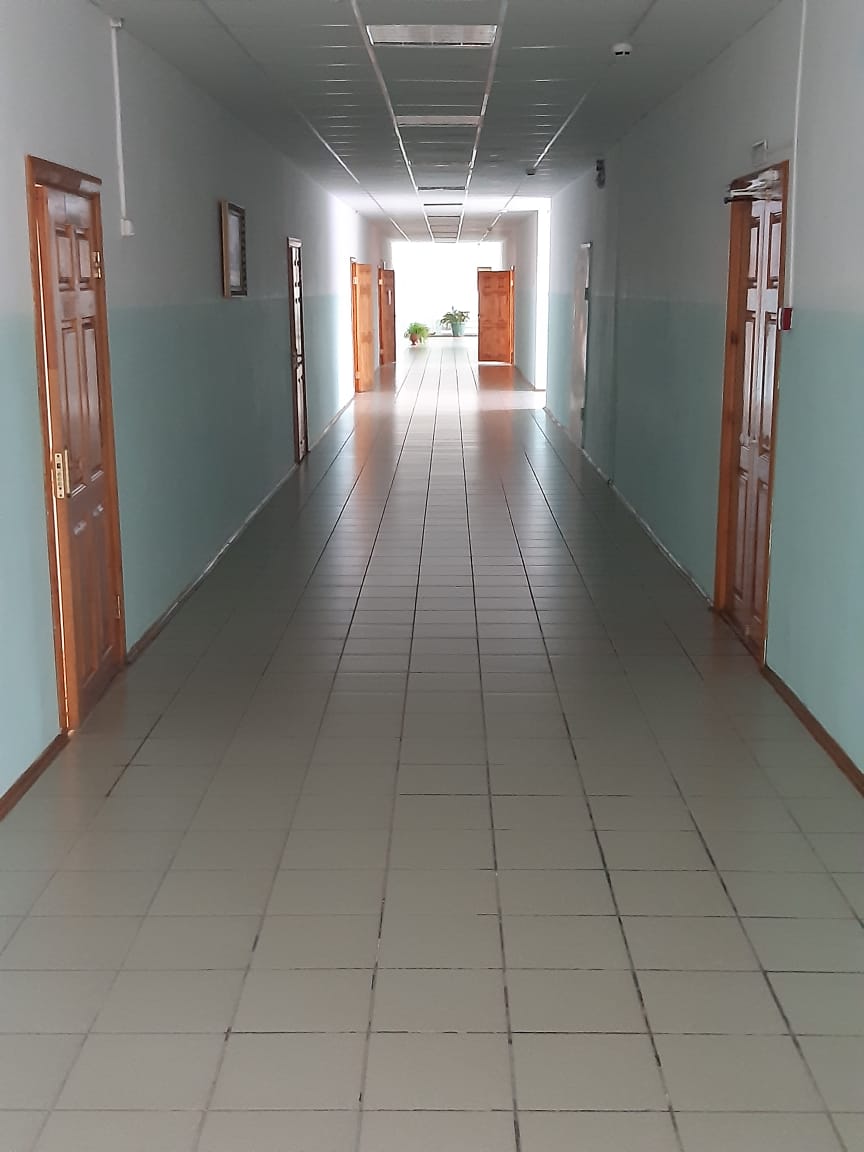 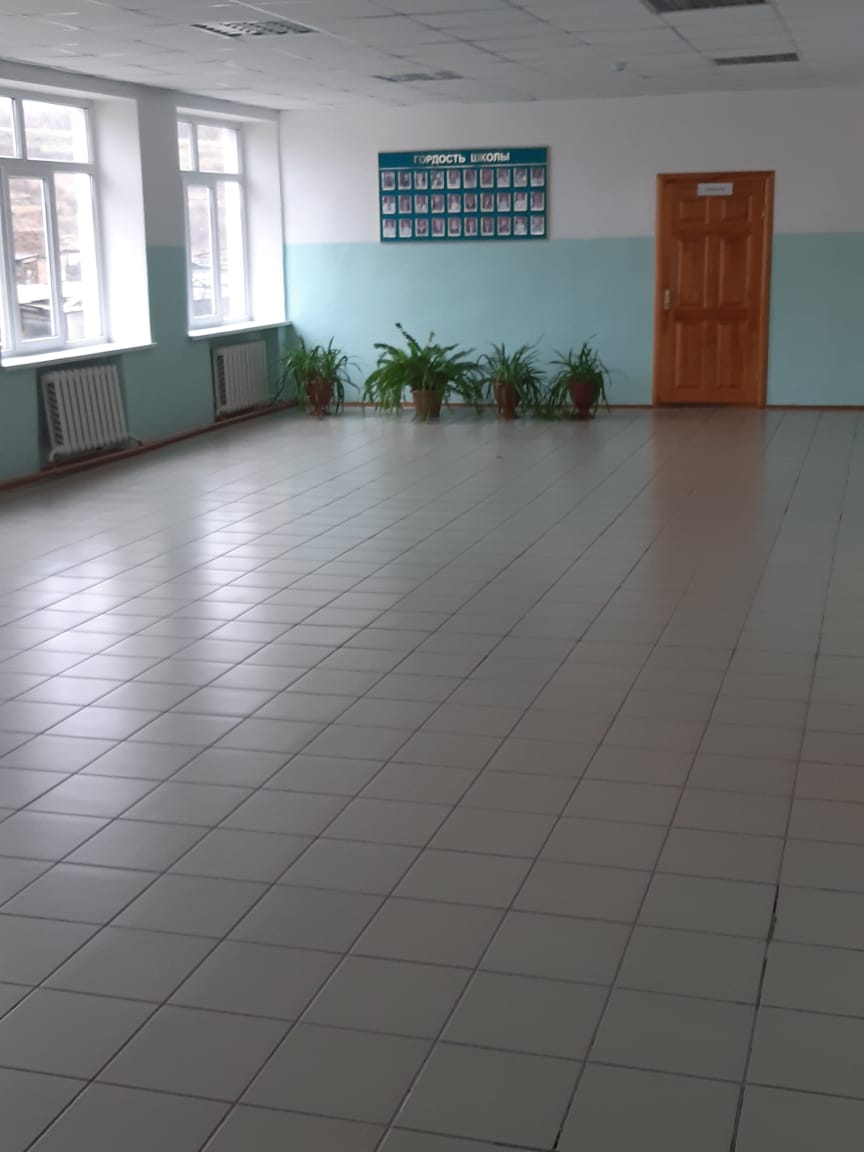 Капитальный ремонт кровли котельной
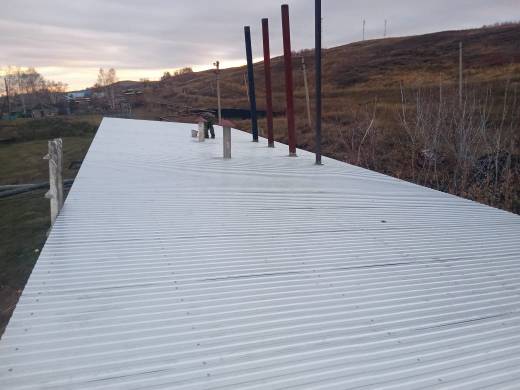 День знаний
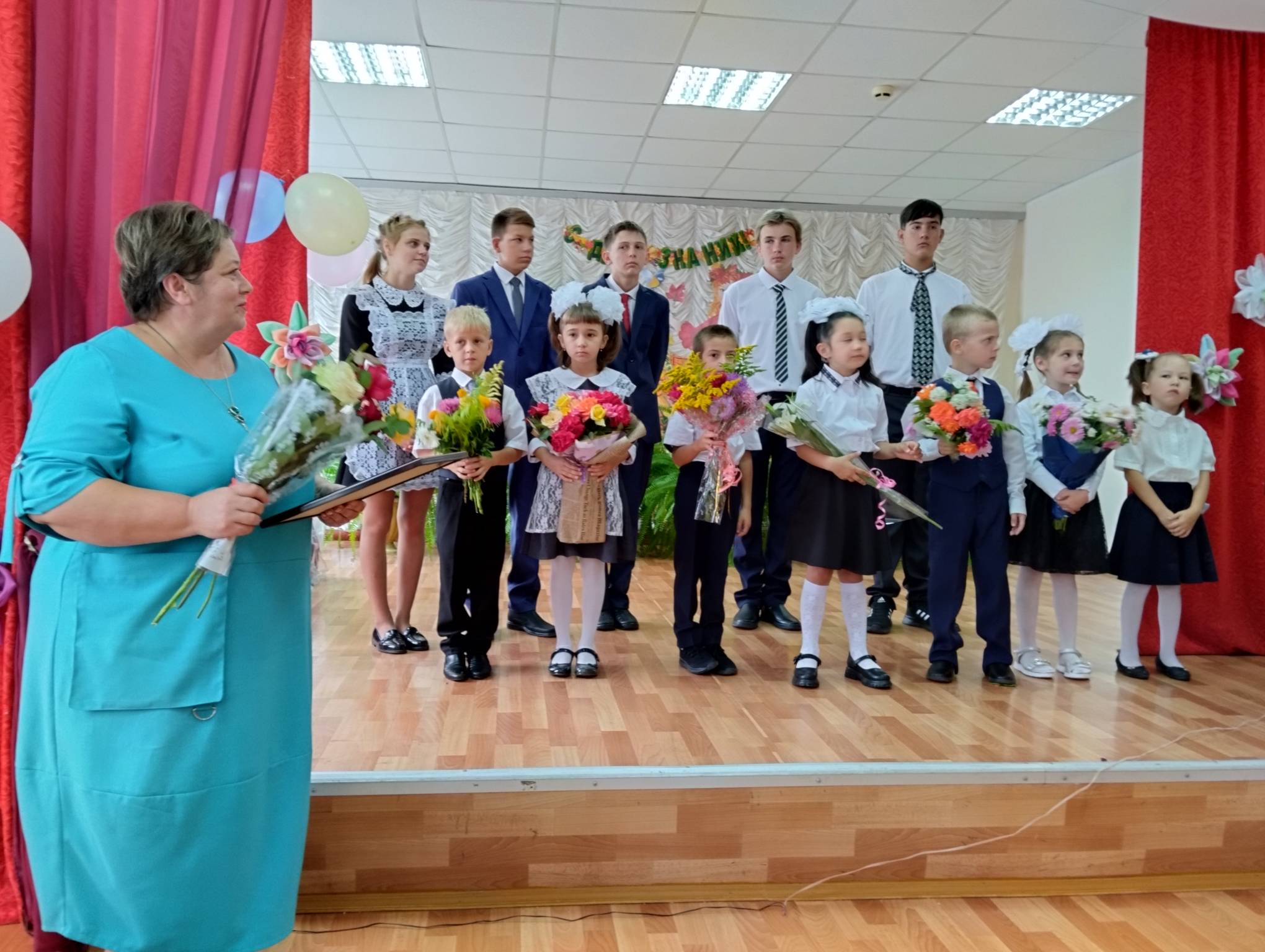 Поздравление Бессарабова Александра Сергеевича – заместителя главы района по экономике
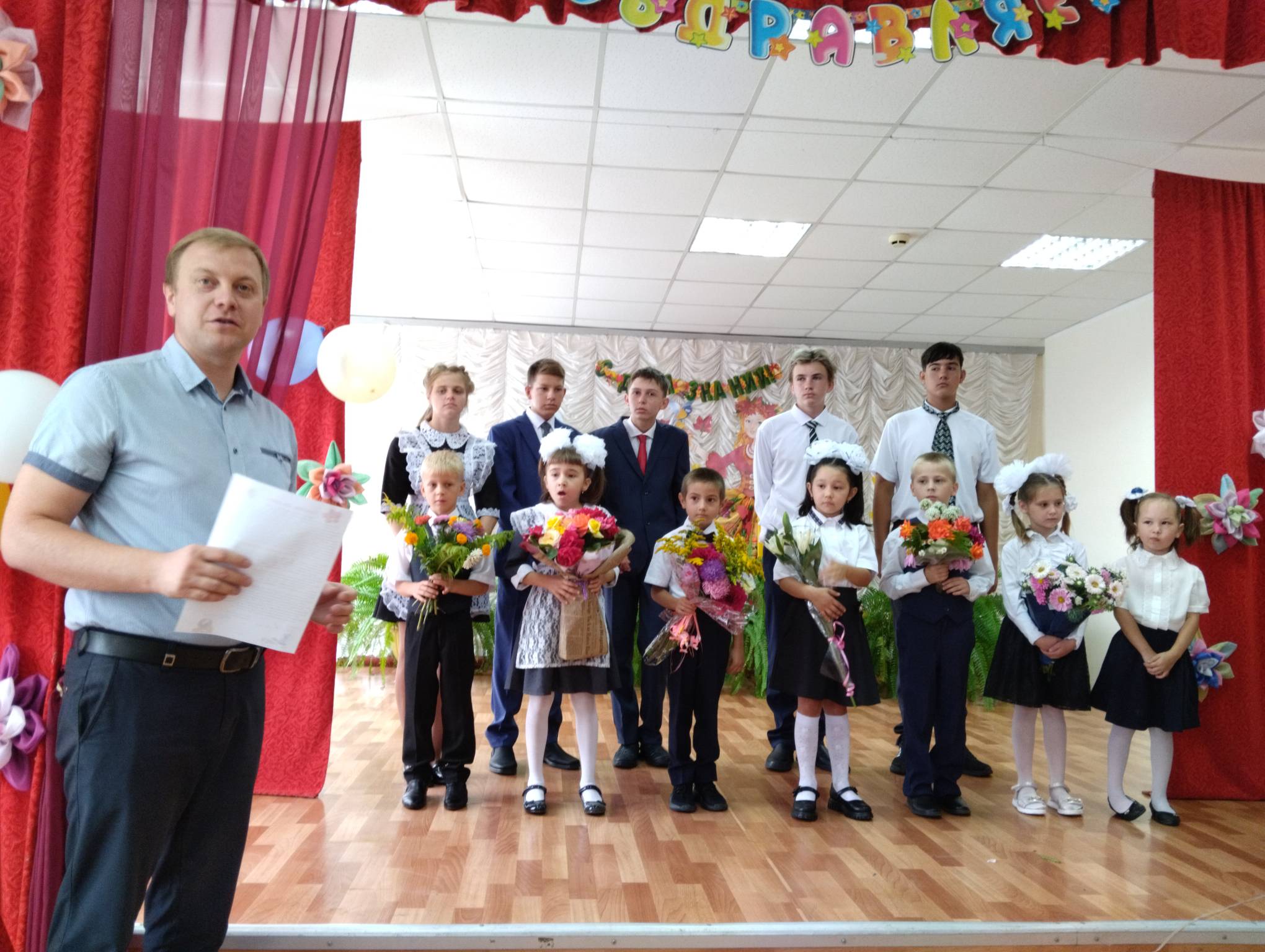 Ежедневная линейка, с поднятием флага
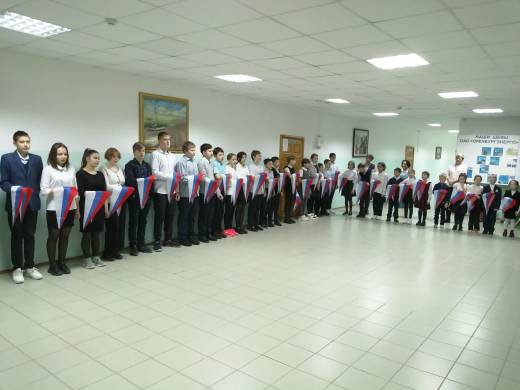 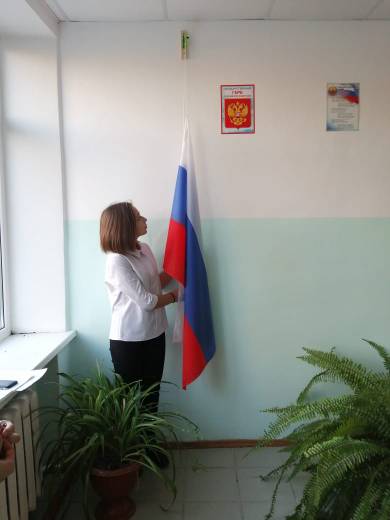 Посвящение  в Юнармейцы
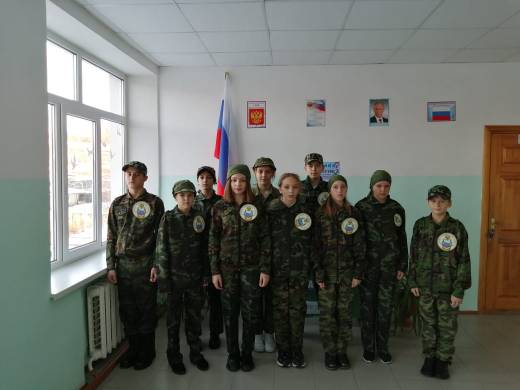 Последний звонок
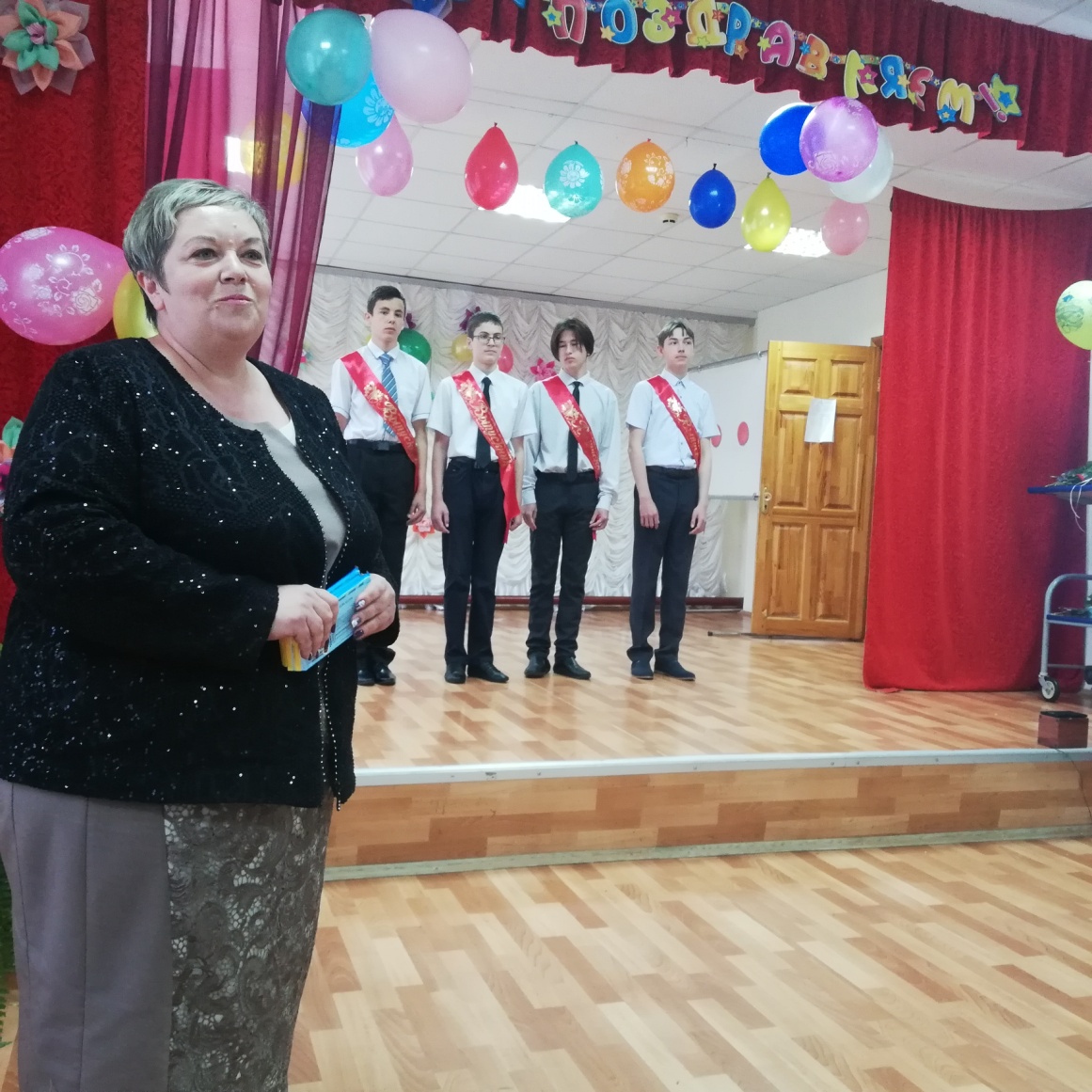 Дошкольная группа МОБУ Надеждинская СОШ
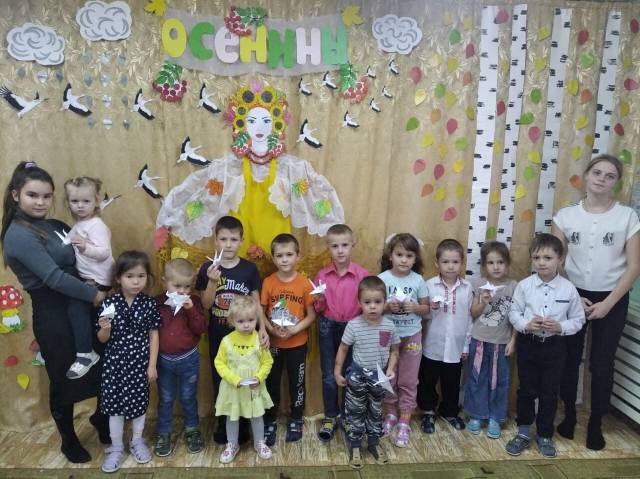 Беседка, спальня
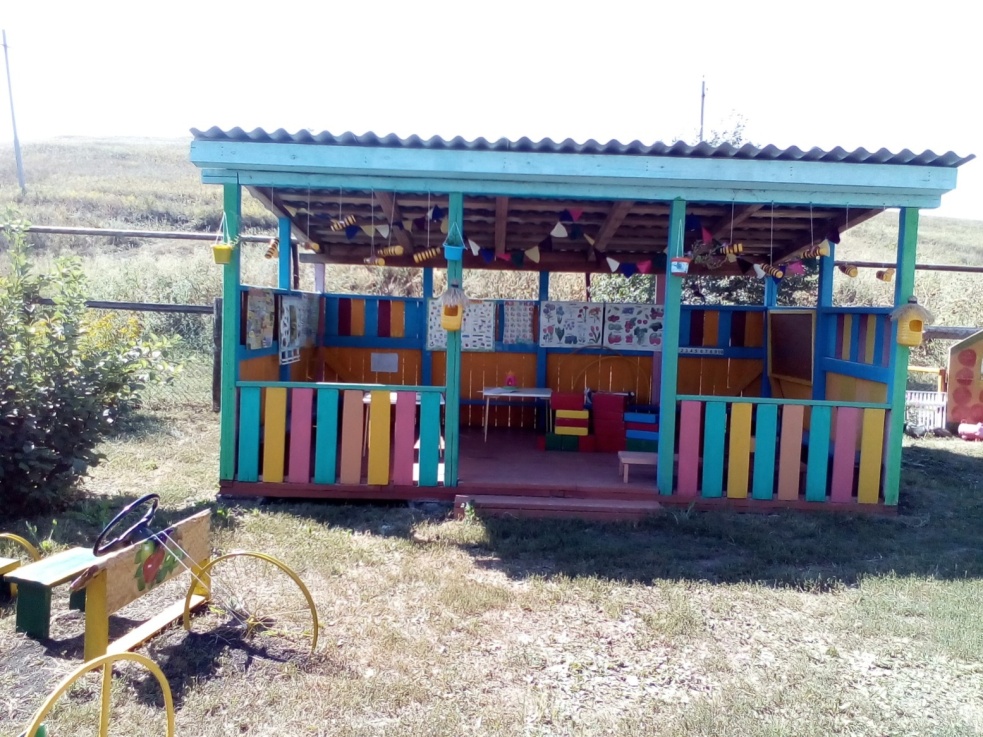 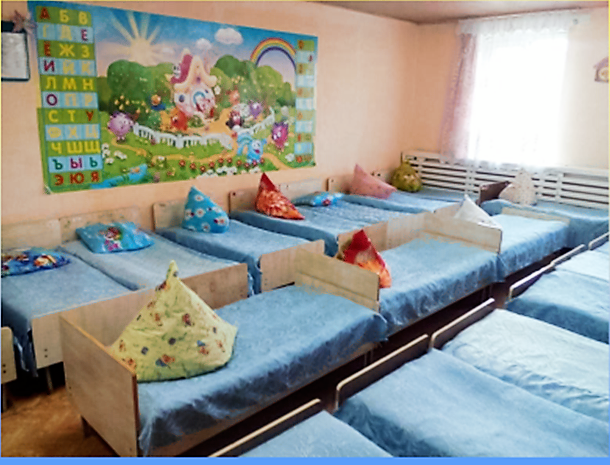 Медицина и здравоохранениеНадеждинский ФАП
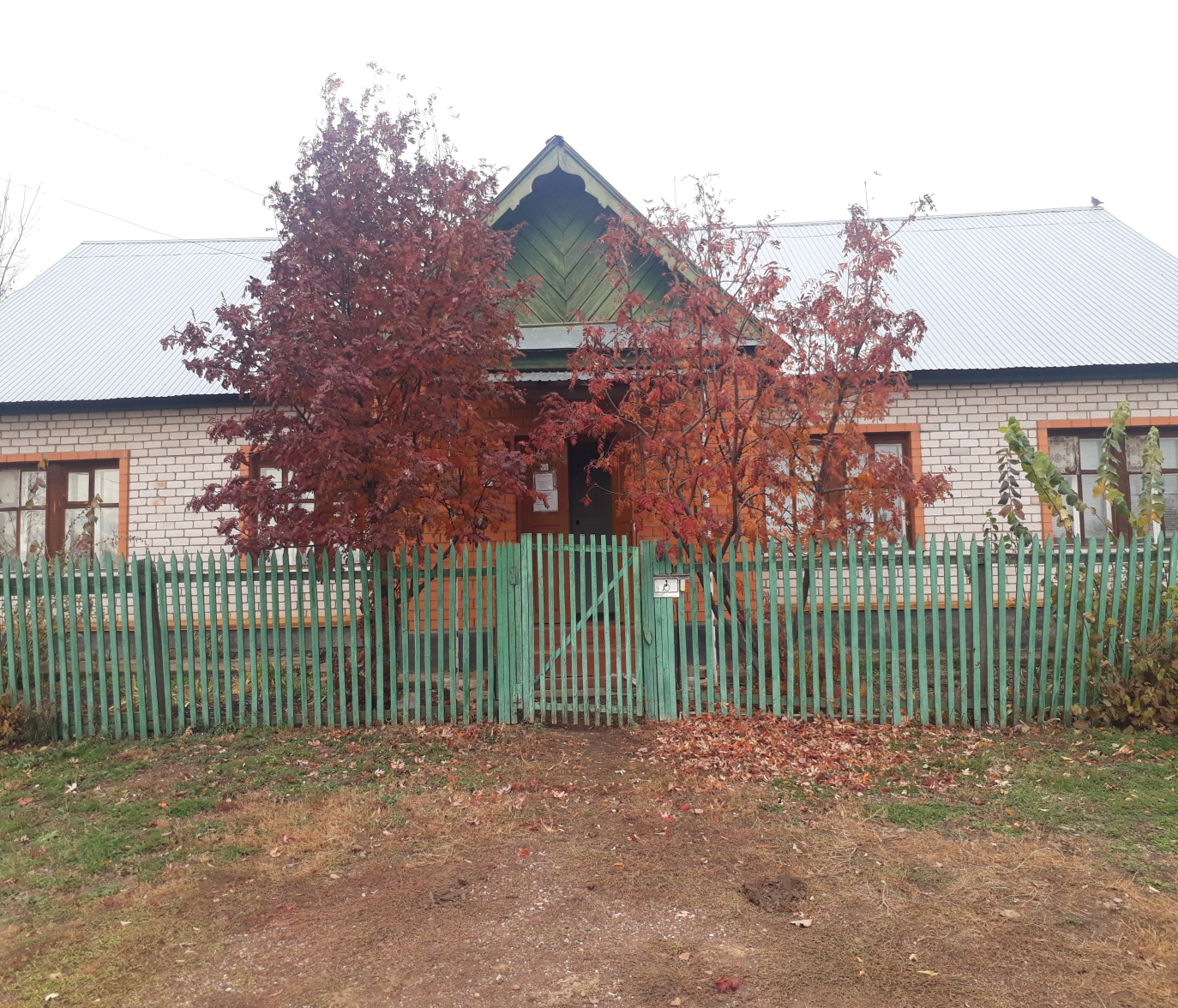 Андрейчева Надежда Ивановна заведующая ФАП с.Надеждинка
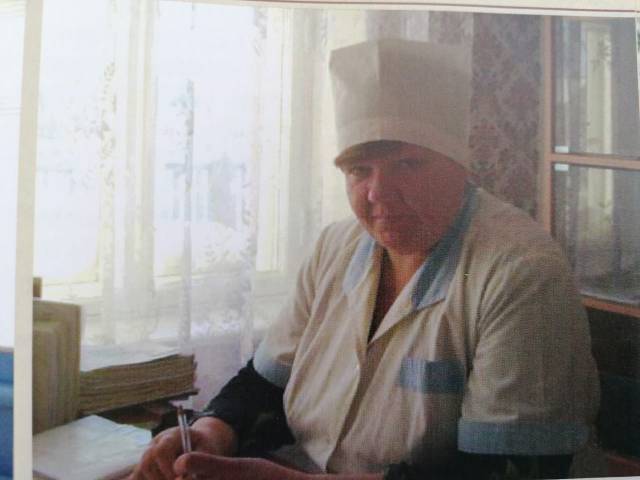 Яковлевский ФАП
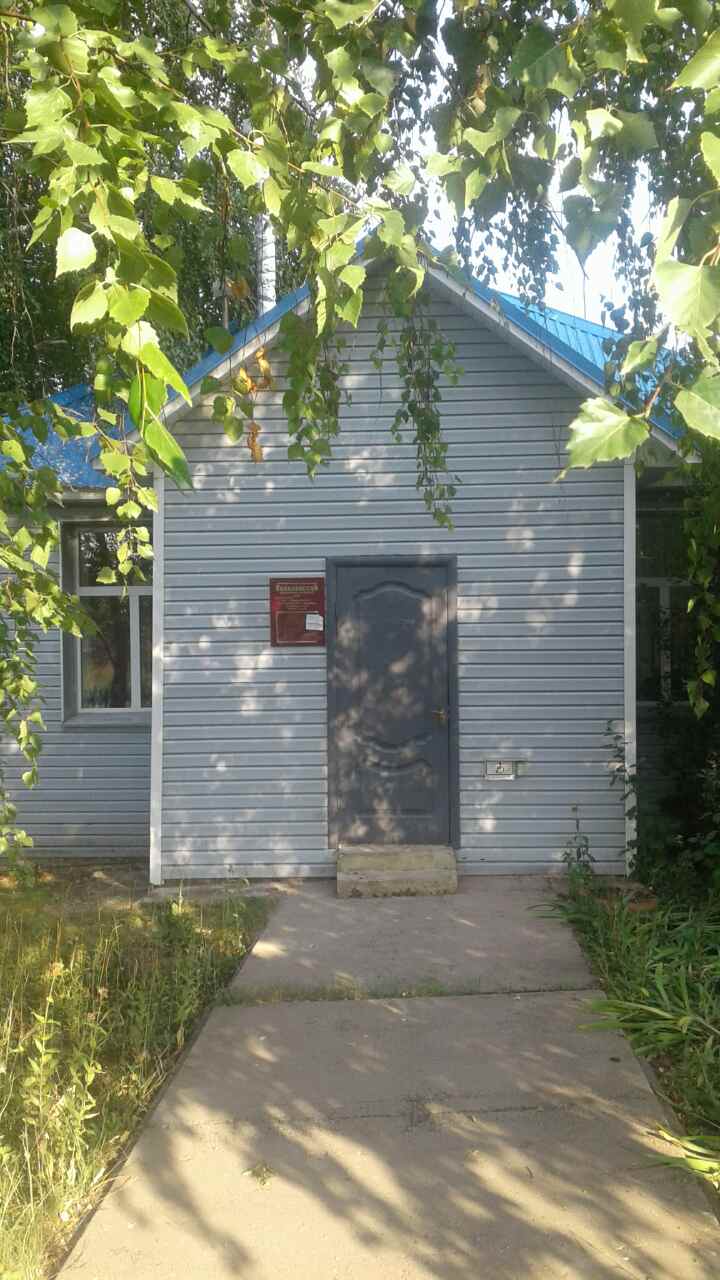 Щипанова Оксана Ивановна – заведующая ФАП с.Яковлевка
Начальник отделения «Почта России»
«Почта России»
«Почта России»
Отделение сбербанка Менеджмент по работе с клиентами
Работа с клиентами
"Масленицу провожаем -Весну встречаем "
«Проводы зимы» в с.Яковлевка
День местного самоуправления
Награждение активных жителей поселения
митинг, посвященный 77-летию со Дня Победы в ВОВ
акция «Бессмертный полк»
праздничный концерт, посвящённый Дню Победы
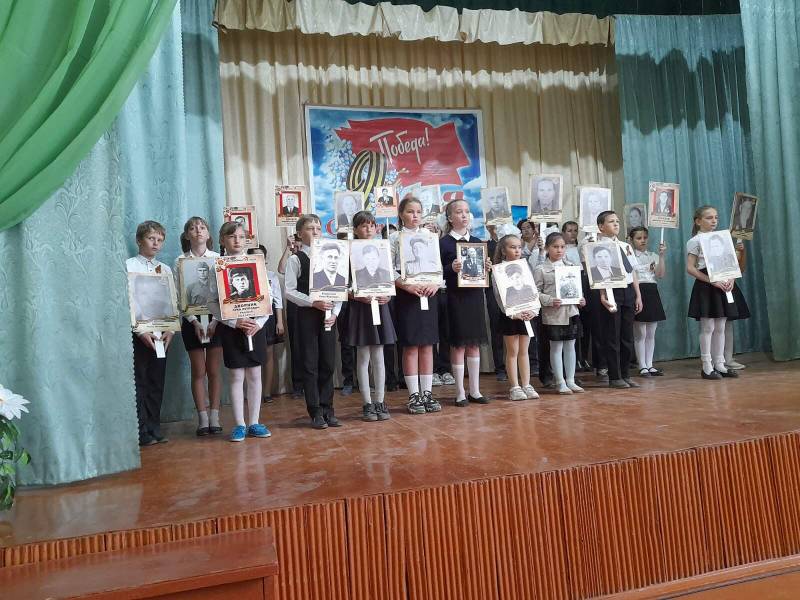 поздравление тружеников тыла и детей войны
В Яковлевском  клубе концерт ко Дню Победы
«Никто не забыт, ничто не забыто»
информационный час "Пионерии-100лет"
праздничное мероприятие - встреча жителей с. Ново – Чебенск
праздничная концертная программа, посвящённая 85-летию Надеждинского фельдшерско-акушерского пункта
концертная программа «Золотые ваши годы »
праздничный концерт, посвящённый Дню матери ДК с.Надеждинка
праздничный концерт, посвящённый Дню матери Яковлевский клуб
День матери в клубе с. Яковлевка творческого коллектива ДК с. Надеждинка
праздничным концертом, посвящённым Дню матери в Доме культуры с.Гавриловка
Мордовская изба
«Обильный край, благословенный» в с.Яковлевка
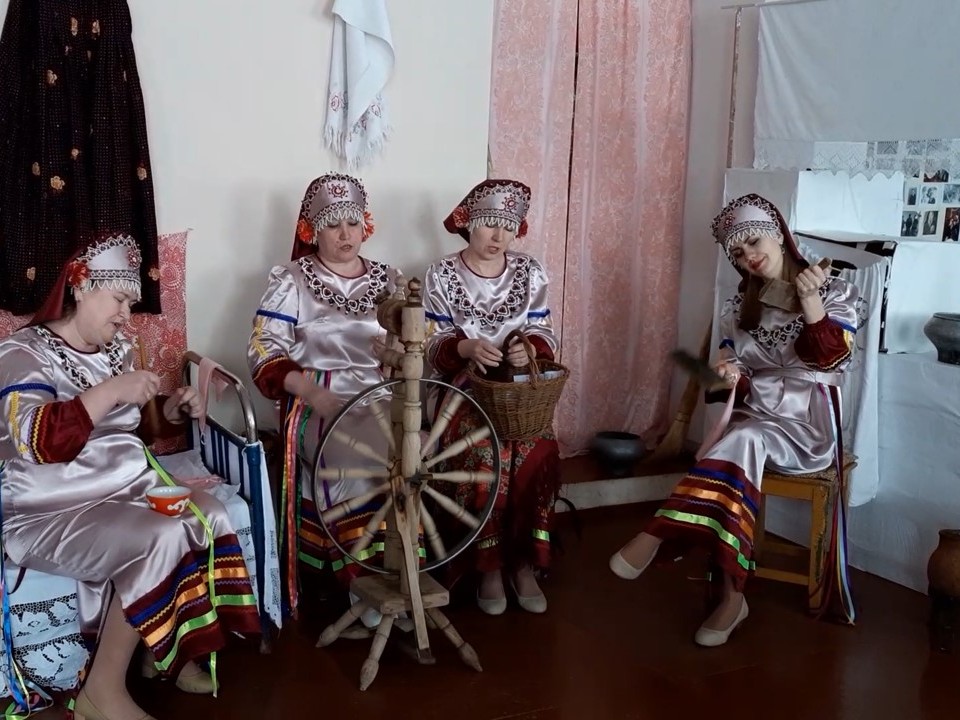 «Обильный край, благословенный» в с.Яковлевка
выставка  мордовской кухни ко Дню Поселка Саракташ
«Культурные традиции чаепития народов села Надеждинка»
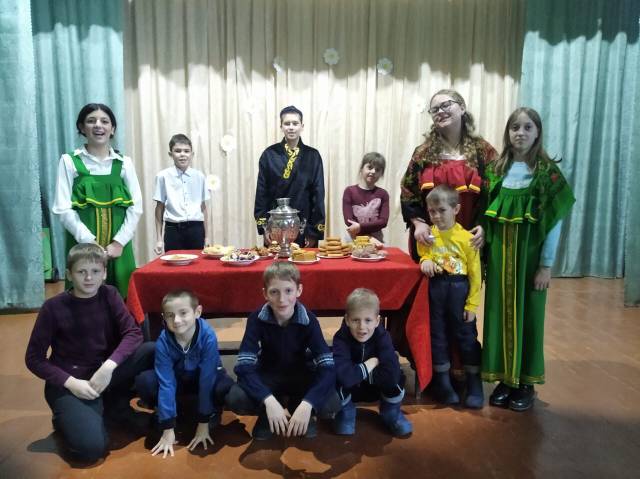 акция "Ночь искусств"
Игровая программа  «Приключения на Ивана Купала»
«Медовый спас- затей  припас»
акция "Лето в парке"
акция "Лето в парке"
Концертная  программа перед сельхозработниками
акция "Я люблю тебя моя Россия"
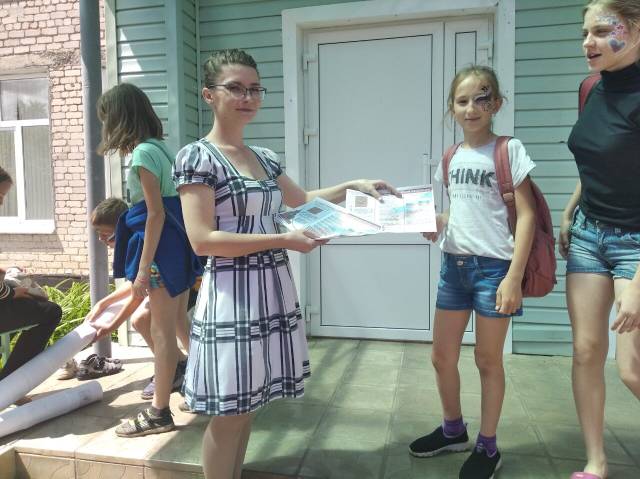 митинг «Нам войну забыть нельзя », посвященный Дню памяти и скорби
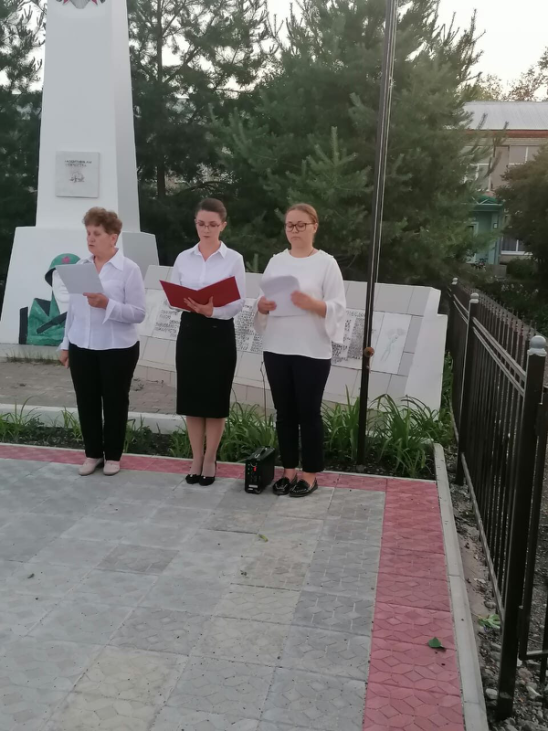 У Бюста Героя Вертякова К.Р. в с. Яковлевка митинг «Нам войну забыть нельзя
акция "Флаг России – гордость  наша"
Урок мужества «Не обсуждая Родины приказ» посвященный выводу войск из Афганистана
час мужества "Мы чтим Героев наших"
Проводы в Российскую армию Клименко Никиту
Сельский филиал библиотеки
Выставка «Книги–юбиляры-2022»
Пристройка для пожарного автомобиля
Вручение памяток по пожарной безопасности
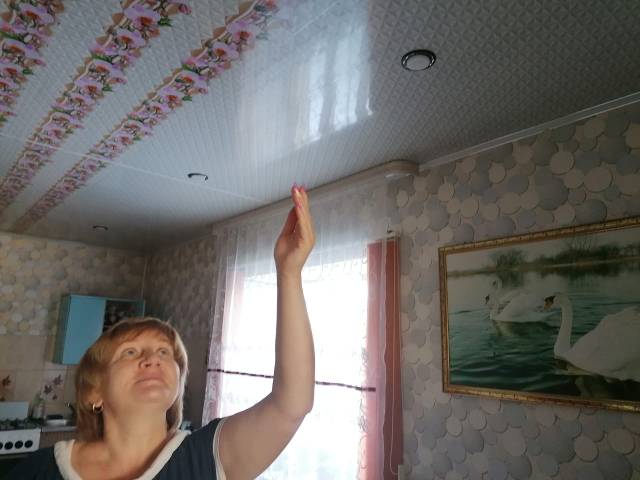 Собрание граждан жителей  с.Надеждинка
Собрание граждан  жителей с.Яковлевка
Общественные формирования
Совет ветеранов
Совет женщин
Совет Молодёжи
КДН И ЗП
Административная комиссия
Санитарная комиссия
Совет по профилактике правонарушений и преступлений
ДНД
Совет ветеранов
Золотая Свадьба – 50 лет вместе семьи Гузенко Н.И. и Г.И.
Золотая свадьба – 50 лет вместе семьи Шабановых  В.П. и Н.И.
90-летний юбилей Миронченко Раисы Дмитриевны
Совет молодежи
Административная комиссия
Расширенное  аппаратное  совещание
Добровольная народная дружина
Дежурство ДНД
капитального ремонта кровли ДК с. Надеждинка – 2020 год
Парковая  зона в с.Яковлевка – 2021 год
«Благоустройство аллеи Славы» - 2022 год
«Капитальный ремонт сетей водоснабжения с.Надежинка. 2,3 этап. Сети водопровода. Пожарный резервуар
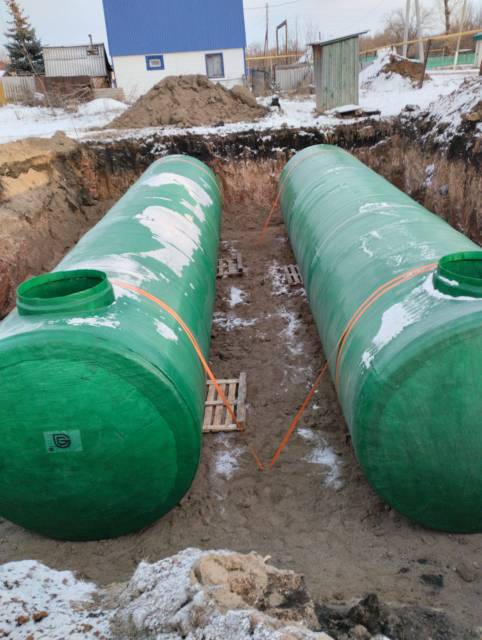 Субботник  на кладбище с.Надеждинка
Субботники на территории поселения
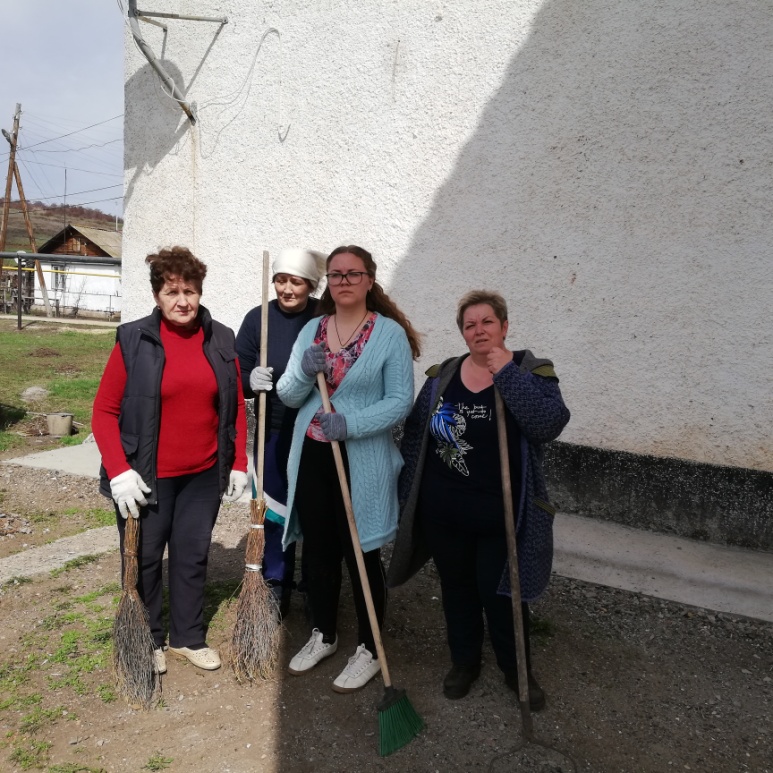 Субботник на свалке
Субботник на роднике «Надеждинский»
Высадка деревьев
ИНФРАСТРУКТУРА СЕЛА
МОБУ Надеждинская СОШ с дошкольной группой
Надеждинский ФАП
Яковлевский ФАП
ДК с.Надеждинка
Яковлевский клуб
Филиал сельской библиотеки
Отделение почты
Отделение сбербанка
Базовое предприятие отделение «Надеждинское»
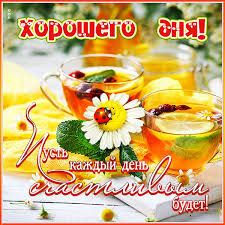